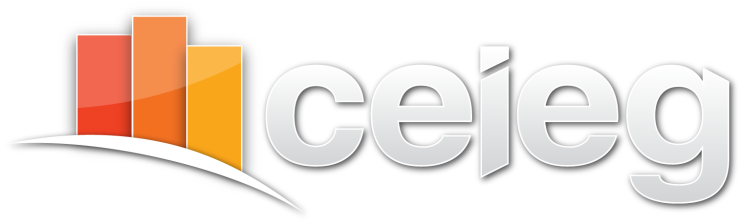 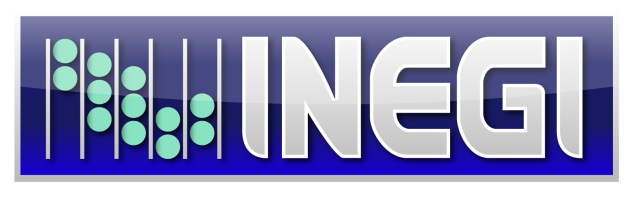 Comité Estatal de Información Estadística y Geográfica de Chiapas
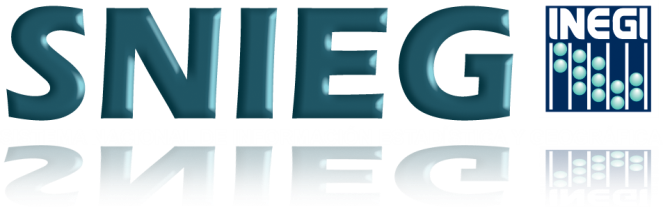 LÍNEA BASAL PARA EL SEGUIMIENTO Y EVALUACIÓN DE LAS METAS DE LOS OBJETIVOS DE DESARROLLO DEL MILENIO PARA CHIAPAS(LBE)
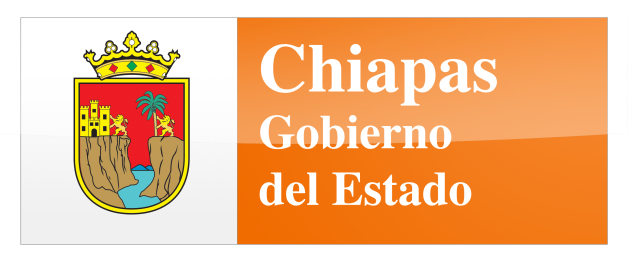 Tuxtla Gutiérrez, Chiapas
22 de mayo de 2012
Antecedentes
Los Objetivos de Desarrollo del Milenio surgen en la Cumbre del Milenio celebrada en Nueva York del 6 al 8 de septiembre del año 2000 con la participación de 191 países y 147 jefes de Estado y de Gobierno. Como resultado, se acordaron:
Erradicar la pobreza extrema y el hambre 
 Lograr la enseñanza primaria universal 
 Promover la igualdad entre los géneros y la autonomía de 	la mujer 
 Reducir la mortalidad infantil 
 Mejorar la salud materna 
 Combatir el VIH/SIDA, el paludismo y otras enfermedades 
 Garantizar la sostenibilidad del medio ambiente 
 Fomentar una asociación mundial del desarrollo
8
Objetivos
18
Metas
48
Indicadores
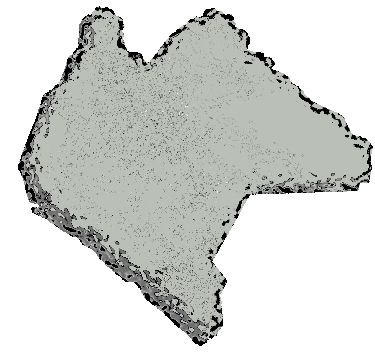 En el contexto local, el H. Congreso del Estado de Chiapas aprueba una Reforma Constitucional en julio de 2009 para garantizar el cumplimiento de los ODM por parte del Ejecutivo Estatal y los Municipios bajo la premisa de alinear las políticas sociales de Chiapas a los ODM.
Objetivos de Desarrollo del Milenio en Chiapas
17 de octubre de 2008.- Las agencias de desarrollo del Sistema de la Organización de las Naciones Unidas (ONU), y el gobierno de Chiapas firmaron un convenio de colaboración, denominado Agenda Chiapas-ONU.

Julio de 2009.- El H. Congreso del Estado de  Chiapas aprueba una Reforma Constitucional (art. 42 y 62)  para garantizar el cumplimiento de los Objetivos de Desarrollo del Milenio (ODM), por parte del Ejecutivo Estatal y los Ayuntamientos bajo la premisa de “alinear las políticas sociales de Chiapas a los ODM”. 

Esta alineación implica visualizar los elementos de articulación entre los componentes del Plan de Desarrollo Chiapas Solidario 2007-2012 y los ODM a partir de las variables consideradas en el marco establecido por el Grupo Interinstitucional y de Expertos (IAEG, por sus siglas en inglés) sobre los indicadores de los ODM que se interpretarán en el contexto de cada país.
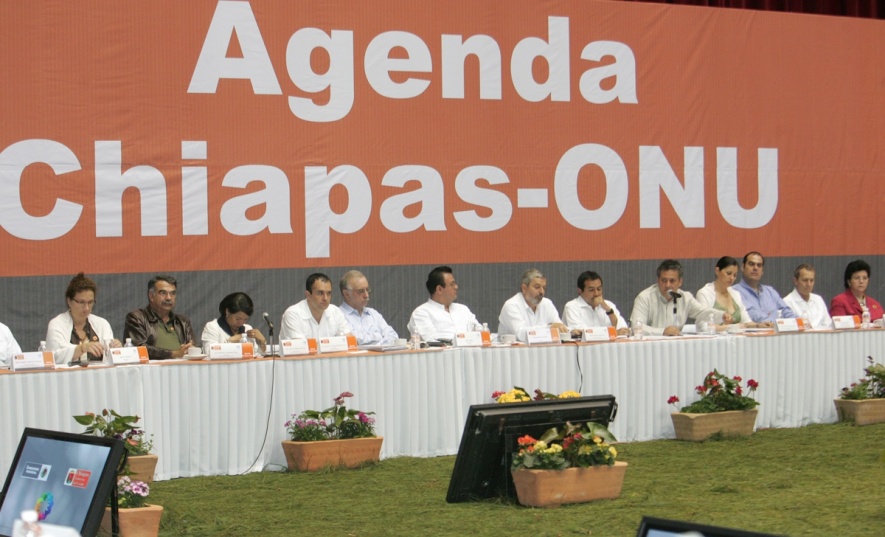 Proceso
Luego de haber concluido el desarrollo de la Línea Basal de los ODM para Chiapas, nace la necesidad de llevar los indicadores a una escala municipal.
Etapa 1
Etapa 2
Etapa 3
Etapa 4
Presentación oficial de la Línea Basal de los Objetivos de Desarrollo del Milenio para los municipios de Chiapas.
Revisión de la información disponible y construcción de los indicadores en los grupos de trabajo del CEIEG.
Construcción de fichas técnicas por indicador y validación de los datos incluidos en los indicadores de la línea basal.
Planteamiento en el CEIEG de la necesidad de construir la línea basal para los municipios.
Asesoría y apoyo técnico del Programa de las Naciones Unidas para el Desarrollo (PNUD).
.
En proceso la construcción de una línea basal de los ODM a nivel localidad.
[Speaker Notes: Luego de haber concluido el desarrollo de la Línea Basal de los ODM para Chiapas, nace la necesidad de llevar los indicadores a una escala municipal.

Durante todo este proceso se contó con el acompañamiento puntual del Programa de las Naciones Unidas para el Desarrollo (PNUD), quien brindo asesoría y apoyo técnico para que la Línea Basal contara con el suficiente sustento metodológico que demanda la magnitud del proyecto.

Cabe mencionar que con el fin de focalizar aun más las acciones de gobierno se esta trabajando con la información disponible por localidad, en la construcción de una línea basal de los ODM a nivel localidad.]
Indicadores
LÍNEA BASAL PARA EL SEGUIMIENTO Y EVALUACIÓN DE LAS METAS DE LOS OBJETIVOS DE DESARROLLO DEL MILENIO PARA CHIAPAS (LBE)
Alineación de los indicadores de los ODM para Chiapas
Objetivo 1 Erradicar la Pobreza Extrema y el Hambre
Numero de indicadores: 10
Fuentes:
Instituto Nacional de Estadística y Geografía (INEGI)

Consejo Nacional de Evaluación de la Política de Desarrollo Social (CONEVAL)

Consejo Nacional de Población (CONAPO)

Secretaría del Trabajo y Previsión Social (STPS)
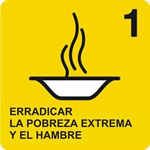 Objetivo 2 Lograr la Enseñanza Primaria Universal
Numero de indicadores: 12
Fuentes:
Secretaría de Educación del Estado

Instituto Nacional de Estadística y Geografía (INEGI)
.
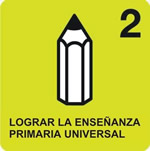 Objetivo 3 Promover la Equidad de Género y la Autonomía de las Mujeres
Numero de indicadores: 8
Fuentes:
Secretaría de Educación del Estado

Instituto Nacional de Estadística y Geografía (INEGI)

Página web de la H. Cámara de Diputados LVII Legislatura

H. Congreso del Estado

Directorio de servidores públicos del Gobierno del Estado
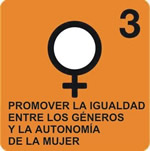 Objetivo 4 Reducir la Mortalidad 
Infantil
Numero de indicadores: 5
Fuentes:
Secretaría de Salud del Estado

Instituto Nacional de Estadística y Geografía (INEGI)

Consejo Nacional de Población (CONAPO)

Colegio de México A.C. (Colmex)

Programa de Vacunación Universal y Vigilancia Nutricional (PROVAC)

Encuesta Nacional de Cobertura de Vacunación (ENCOVA)
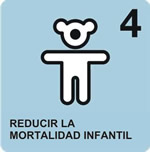 Objetivo 5 Reducir la Mortalidad Materna
Numero de indicadores: 5
Fuentes:
Secretaría de Salud del Estado

Instituto Nacional de Estadística y Geografía (INEGI)

Consejo Nacional de Población (CONAPO)
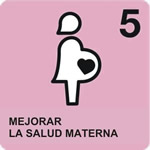 Objetivo 6 Combatir el VIH/SIDA, El Paludismo y Otras Enfermedades
Numero de indicadores: 11
Fuentes:
Secretaría de Salud del Estado

Instituto Nacional de Estadística y Geografía (INEGI)

Base de datos del Sistema Especial VIH/SIDA

Sistema Nacional de Información en Salud (SINAIS)
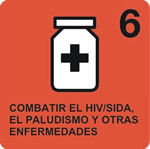 Objetivo 7 Garantizar la 
Sustentabilidad del Medio Ambiente
Numero de indicadores: 11
Fuentes:
Instituto Nacional de Estadística y Geografía (INEGI)
Instituto para la Reconversión Productiva y Bioenergéticos
Secretaría del Campo
Secretaría de Medio Ambiente y Recursos Naturales (SEMARNAT)
Comisión Nacional de Áreas Naturales Protegidas (CONANP)
Secretaría de Medio Ambiente e Historia Natural (SEMAHN)
Carta Geográfica de Chiapas Secretaría de Hacienda del Estado
Instituto Estatal del Agua (INESA)
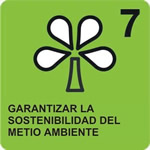 Objetivo 8 Fomentar una Asociación Mundial para el Desarrollo
Numero de indicadores: 3
Fuentes:
Instituto Nacional de Estadística y Geografía (INEGI)

Comisión Federal de Telecomunicaciones (COFETEL)

Instituto Mexicano para la Competitividad A.C. (IMCO)

Consejo Nacional de Población (CONAPO)
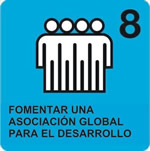 Situación Actual
Situación actual de los indicadores ODM para Chiapas
Documento descriptivo de la línea basal:
http://www.ceieg.chiapas.gob.mx/home/?page_id=5523

Municipalización de los ODM
Documentos con  tablas históricas  de los indicadores:
http://www.ceieg.chiapas.gob.mx/home/ 

Entrada al sitio Monitor ODM
Objetivo 1 Erradicar la Pobreza Extrema y el Hambre
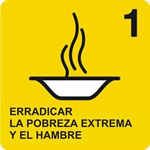 Objetivo 2 Lograr la Enseñanza Primaria Universal
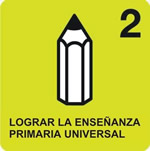 Objetivo 3 Promover la Equidad de Género y la Autonomía de las Mujeres
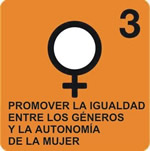 Objetivo 4 Reducir la Mortalidad 
Infantil
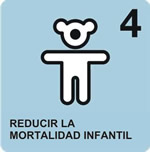 Objetivo 5 Reducir la Mortalidad Materna
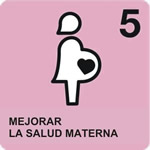 Objetivo 6 Combatir el VIH/SIDA, El Paludismo y Otras Enfermedades
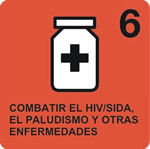 Objetivo 7 Garantizar la 
Sustentabilidad del Medio Ambiente
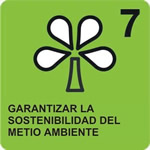 Objetivo 8 Fomentar una Asociación Mundial para el Desarrollo
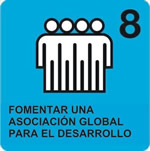 Línea Basal Municipal
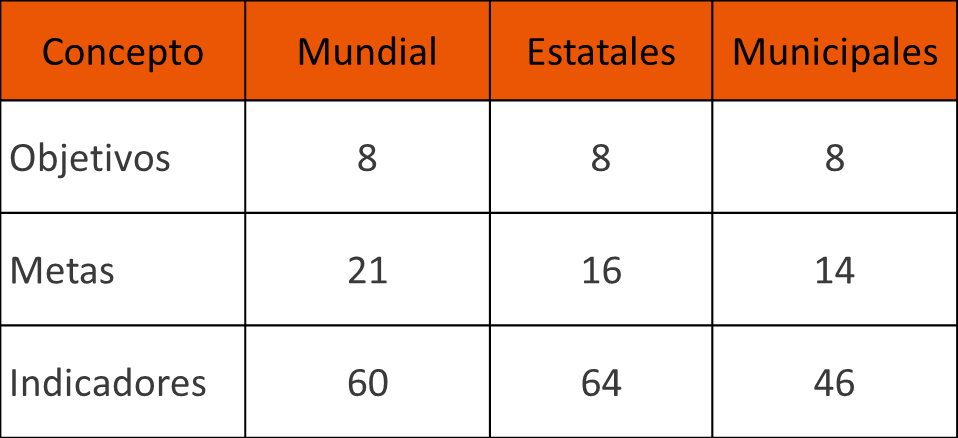 Objetivo 1
Alineación de Indicadores
Objetivo 2
Alineación de Indicadores
Objetivo 3
Alineación de Indicadores
Objetivo 4
Alineación de Indicadores
Objetivo 5
Alineación de Indicadores
Objetivo 6
Alineación de Indicadores
Objetivo 7
Alineación de Indicadores
Objetivo 8
Alineación de Indicadores
Ubicación web
Documento descriptivo de la línea basal y municipal:
http://www.ceieg.chiapas.gob.mx/home/?page_id=5523

Municipalización de los ODM
Documentos con  valores, gráficas y mapas temáticos:
http://www.ceieg.chiapas.gob.mx/home/ 

Entrada al sitio Monitor ODM